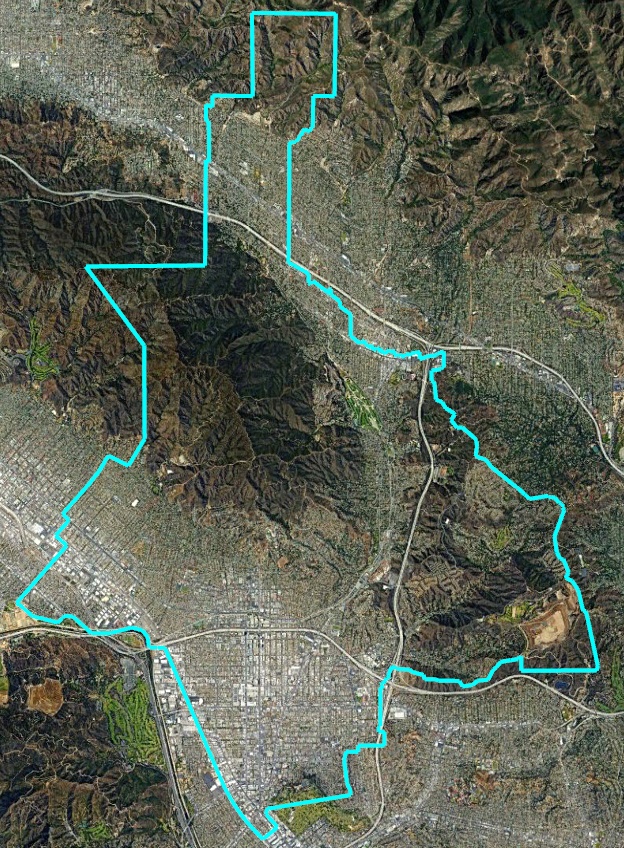 City of GlendaleDistricting Stakeholder Meeting Results
April 3, 2024
This Session’s Goals
Review input received during the stakeholder meetings.

Gather your feedback on the map that should be included when voters decide whether to change to by-district elections.
April 3, 2024
Stakeholder Meetings
April 3, 2024
Stakeholder Participation
A total of 13 community organizations accepted the invitation to participate.
Stakeholder turnout ranged from 1 (GCC zoom) to about 20 (Crescenta Highlands). Most meetings had between 4 to 16 participants.
A total of 56 community participants gave their names, and another 20 or so participated without signing in.
April 3, 2024
Stakeholder Meeting Format
Informal format
A presentation was made introducing the issue, describing the process, presenting the timing and walking through the focus maps
“The issue” included both (1) should the question of districts and expanding the Council be put on the ballot; and (2) if put on the ballot, which map should be included?
Pro’s and Con’s of by-district election were discussed with reference to the page on the project website
Questions were taken throughout the presentation
Discussion, ask for stakeholder opinions, and additional questions and answers at the end of the presentation
Groups were asked to share their opinion either as an organization or as individuals, both at the meeting and in follow up emails or statements at public forums and council hearings.
April 3, 2024
Maps Presented
Council’s three designated focus maps
Maps 104 and 120b also shown based on participant requests








Extensive use made of the interactive map to review the maps
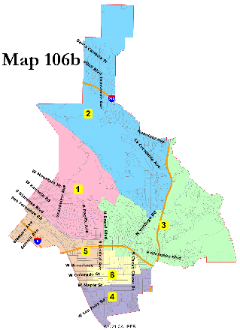 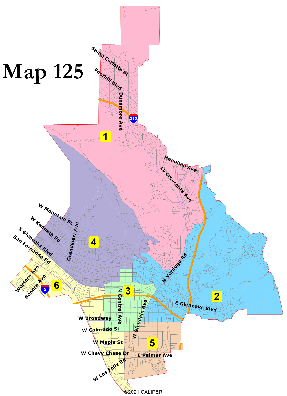 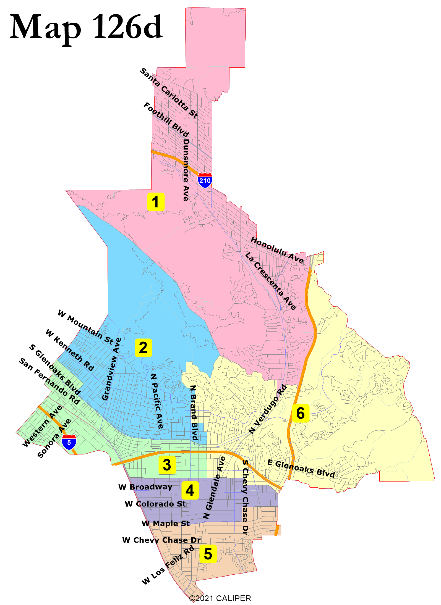 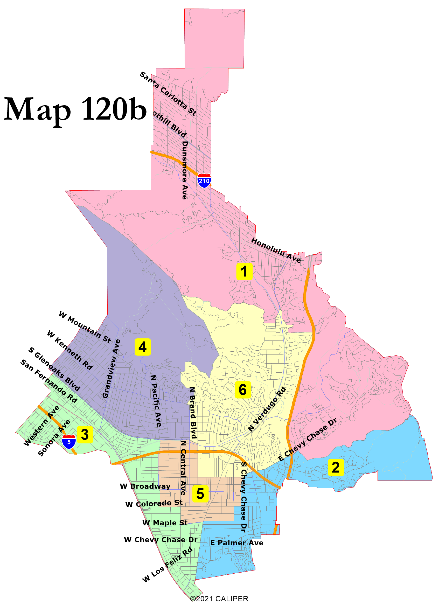 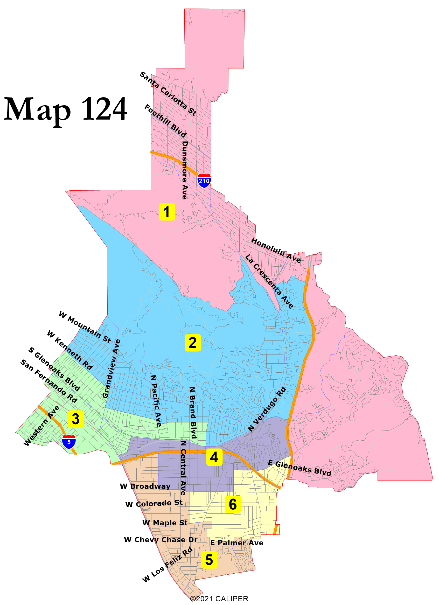 April 3, 2024
General Awareness
Most participants had heard something about the issue, but were not participating nor following it.
Many questions about whether this would create a ‘strong Mayor’ or full-time Council, and whether this would change the Council – Manager form of government (answer: no).
Questions about whether the City is legally compelled to move to districts (answer: no).
Many questions about who picks a map, why is the map being drawn now, and if/when the map would be changed.
A few questions about the impact on current Councilmembers.
Some questions about 2015 vote and the College and School District changing to by-area elections and why the City did not change at the same time.
Compliments for city staff’s responsiveness and helpfulness (on all issues, not just districting).
Multiple groups expressed their appreciation for the outreach and invitation.
April 3, 2024
Specific Feedback
No formal organization position was taken by any stakeholder group, but some individuals did offer their preferences.
April 3, 2024
Individual Feedback on Districting
Concern that creating districts creates “fiefdoms” and isolates Councilmembers from citywide concerns.
Dividing the city is not the right answer to the City’s growth. Divisions lead to conflict, not agreement.
Districts may make sense some day, but now is not the time.
Opposition to this process: districts yes/no should be decided before maps are drawn and outreach conducted.
Concern about just having one representative (or two with the Mayor) to contact, instead of all five at-large.
Some concern about costs of districting and redistricting.
Concern about districts electing someone with only a few hundred votes.
Opposes expanding number of Councilmembers.
Running every two years for Mayor would be too expensive, but it is also unfair to only have the Mayor seat up on one election cycle every four years.
Supports districts due to neighborhood focus and size of the city – there is no race/ethnic basis to draw districts in Glendale.
Support for a rotational Mayor – a district with both the Mayor and a Councilmember would have an advantage.
April 3, 2024
Individual Specific Map Comments
Downtown business impacts the entire city – should it be isolated in one district?
Crescenta Highlands and Whiting Woods should be in the same district.
Whiting Woods is good being with either Verdugo Woodlands or with the Canyons.
Montecito Park shares more issues and concerns with the Canyons than with Verdugo Woodlands.
In Map 106b, districts 2 and 3 work well but district 5 should not divide downtown. 
Adams Hill is better with neighboring areas than with Glenoaks Canyon.
Adams Hill shares more issues and concerns with the Canyons than with the areas to the immediate north and west.
Preference for map 126b as best for the entire city.
Important to avoid dividing neighborhood associations.
Verdugo Woodlands could be split – it shares issues and concerns with both Rossmoyne and with neighborhoods to its north.
Likes how Map 125 keeps downtown unified, as large-building condo/apartment residents have shared issues and neighborhood concerns.
Support for San Fernando Road-focused district such as map 125.
Opposition to long San Fernando Road-focused district from Forest Lawn to Burbank.
Supports how map 126d creates more diverse districts.
April 3, 2024
Other Groups Contacted
The following additional groups were contacted about holding meetings, but either declined or did not respond:
April 3, 2024
Draft Map Discussion
Which map do you prefer, and why?
Could some change improve that map?

Which map(s) do you dislike? Why?
Interactive Web Viewer
How to Stay Engaged
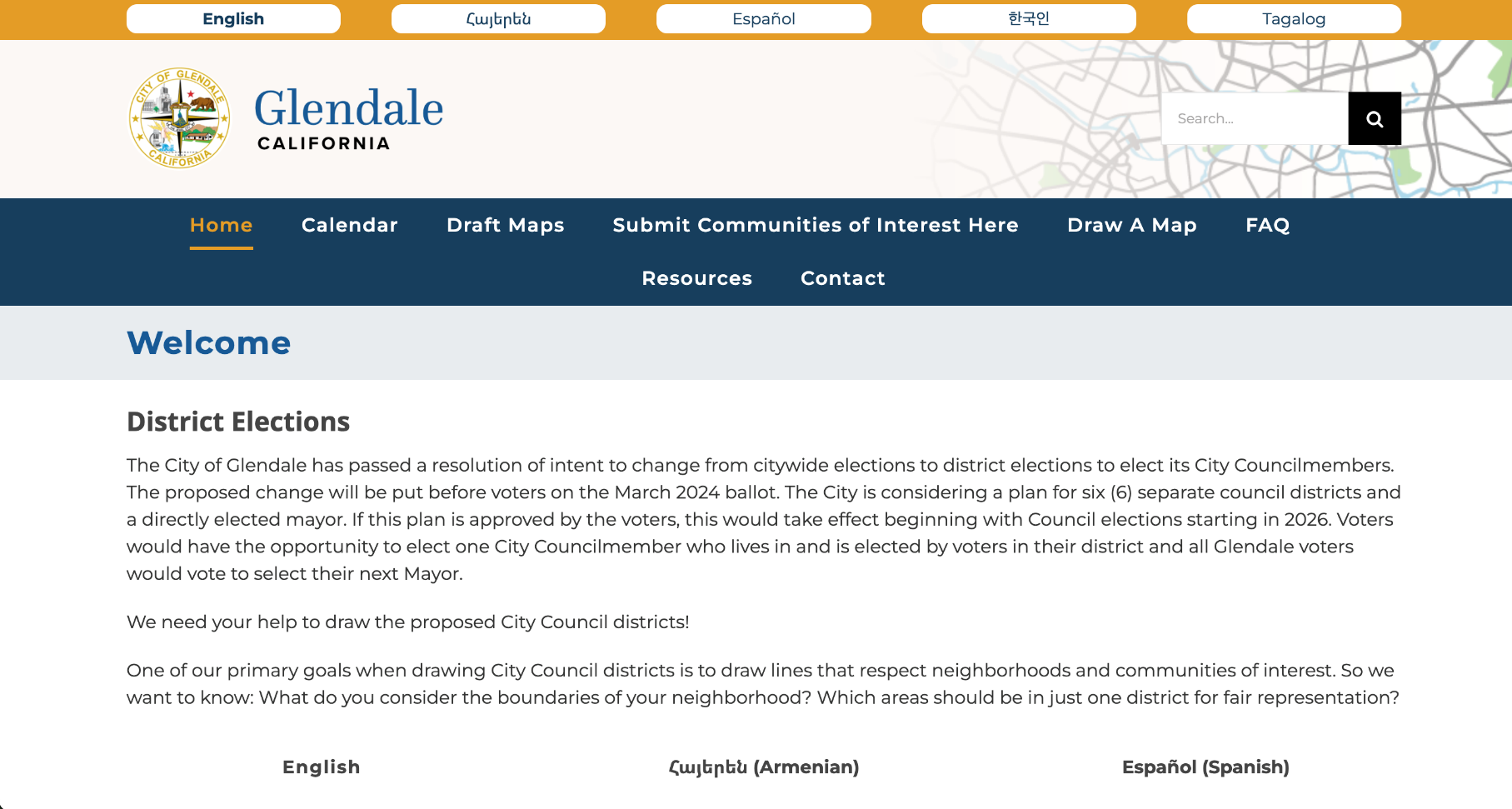 Website: MapGlendale.org |Phone: (818) 548-4844, ext. 1
Email: mapglendale@glendaleca.gov
[Speaker Notes: May update closer to workshop if the buttons are added to the top for translation.]